PLAN DE GESTION DES DÉBORDEMENTS

PRÉSENTATION INFRA 2021




Novembre 2021
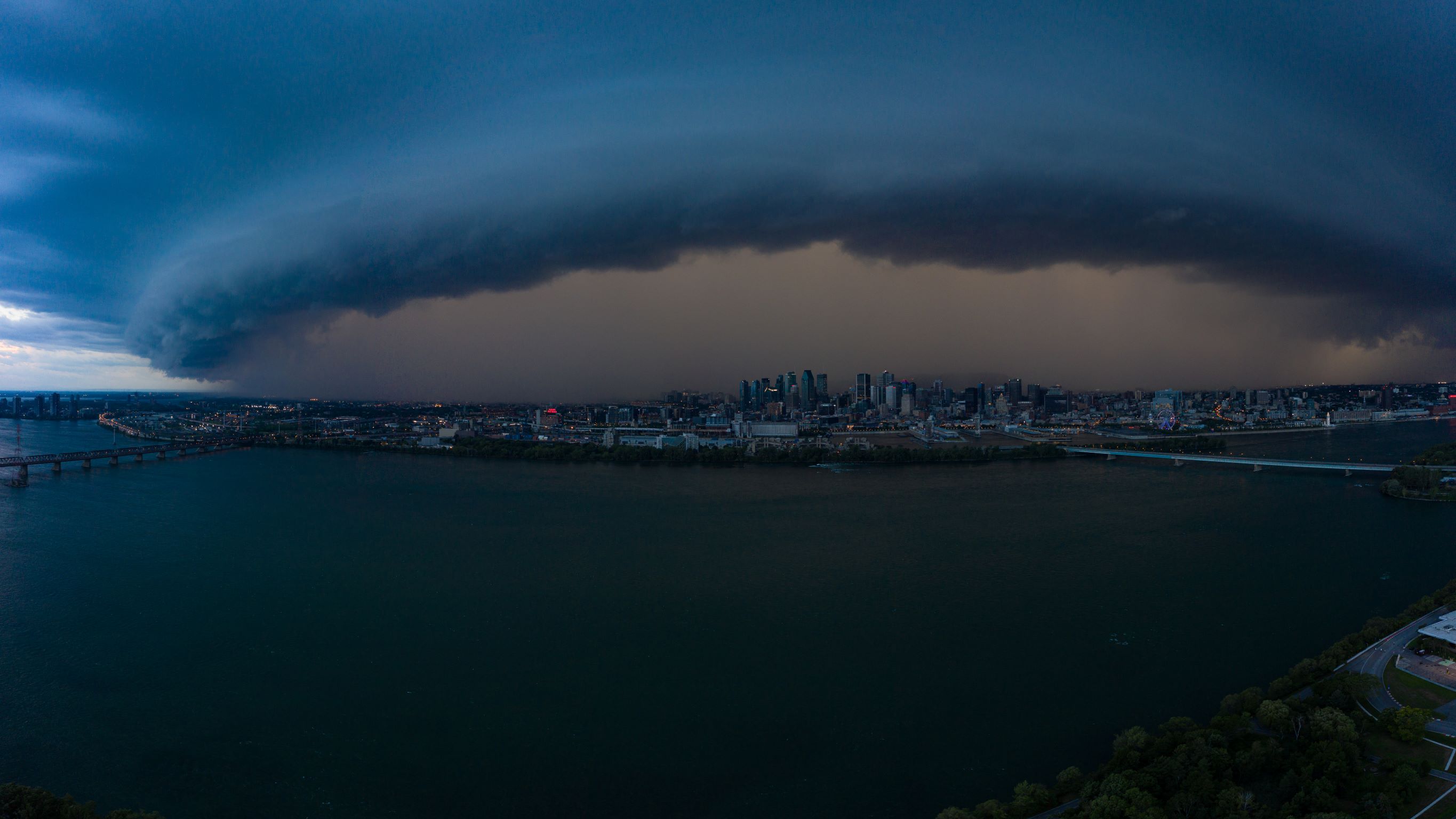 Alain Charron, chef de projet, Gestion de l’eau, SetPluie
Émilie Papillon, cheffe de section, Études et Plan directeur, DÉEU
[Speaker Notes: Alain]
Présentations du Plan de gestion des débordements de la Ville de Montréal
Ordre du jour
Contexte règlementaire
Description du réseau
Mesures compensatoires régionales
Dispositions et exigences
Portée et application
2
PLAN DE GESTION DES DÉBORDEMENTS
Contexte réglementaire
Stratégie pancanadienne sur les effluent d’eaux usées municipales (17 février 2009)

Position du MELCC sur l’application des normes pancanadiennes 

« À partir du 1er avril 2014, aucun projet d’extension de réseau d’égout susceptible de faire augmenter la fréquence des débordements d’égouts unitaires, domestique ou pseudo-domestiques ne sera autorisé sans que le requérant ait prévu des mesures compensatoires… »»
3
SERVICE DE L'EAU
[Speaker Notes: Alain
Proposition : 
Position ministérielle sur l’application des normes pancanadiennes de débordement des réseaux d’égout municipaux 
Les débits débordés par les ouvrages de surverse en aval hydraulique de tout projet ne doivent pas être supérieurs aux rejets des conditions antérieures de référence = Statu quo.

Règlement provincial (Article 22 (3) de la LQE)
L’installation, la modification ou l’extension d’un système d’égout constitue un déclencheur d’une demande d’autorisation.]
PLAN DE GESTION DES DÉBORDEMENTS
Contexte/Besoins
3 options dans les modalités d’application de la Position ministérielle:
Option 1 : Mesures compensatoires réalisées dans le cadre du projet (promoteur)
Appliquée pour grande majorité des projets à Mtl
Dès le départ, application d’une exigence adaptée et spécifique à Mtl
Option 2 : Mesures compensatoires planifiées selon un échéancier convenu avec le MELCC (municipalité)
Exemple : Bassins 1ere Avenue, Verdun
Option 3 : Mesures compensatoires déterminées dans le cadre d’un plan de gestion des débordements (municipalité)
Exploité par les Villes pour le recours à des mesures compensations régionale et reportées à court terme
4
SERVICE DE L'EAU
[Speaker Notes: Alain]
PLAN DE GESTION DES DÉBORDEMENTS
Encadrement formulé au MELCC
Définition des exigences adaptées à l’agglomération de Montréal 
Processus d’approbation par l’agglomération de Montréal
Reddition au MELCC par projet et annuelle
S’intègre dans une vision de gestion intégrée des projets de développement et d’extension de réseau d’égout au sein du SE
PROCÉDURE STANDARDISÉE ET 
STRATÉGIE INTÉGRÉE
5
Plan de gestion des débordements
Au-delà de la règlementation… pourquoi réduire les débordements ?
Petit rappel 
En amont de MTL, belle qualité d’eau
Après = détérioration de la qualité essentiellement due à nos rejets
Désir d’accès à l’eau par le citoyen et le politique
La réduction des rejets est un objectif stratégique du SE
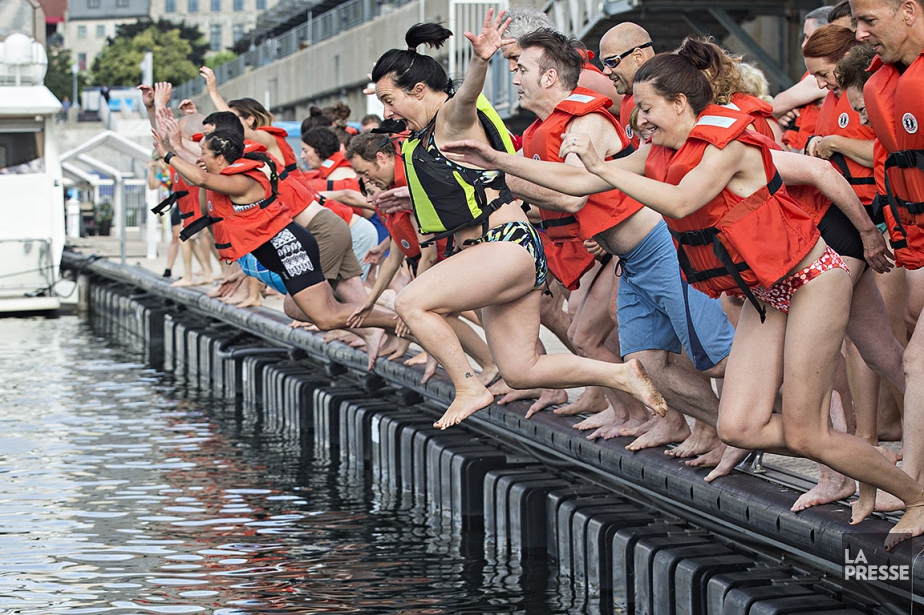 6
PLAN DE GESTION DES DÉBORDEMENTS
Réseau et ouvrages de surverses
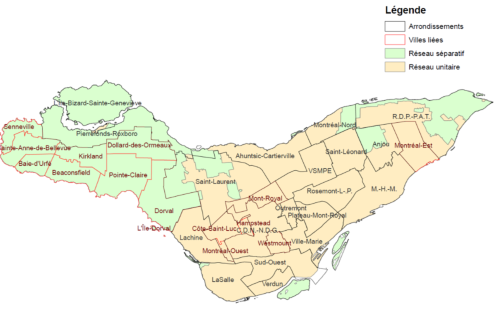 27% de la superficie = villes liées
TERRITOIRE
45 953 ha, dont 60 %
avec
un réseau unitaire
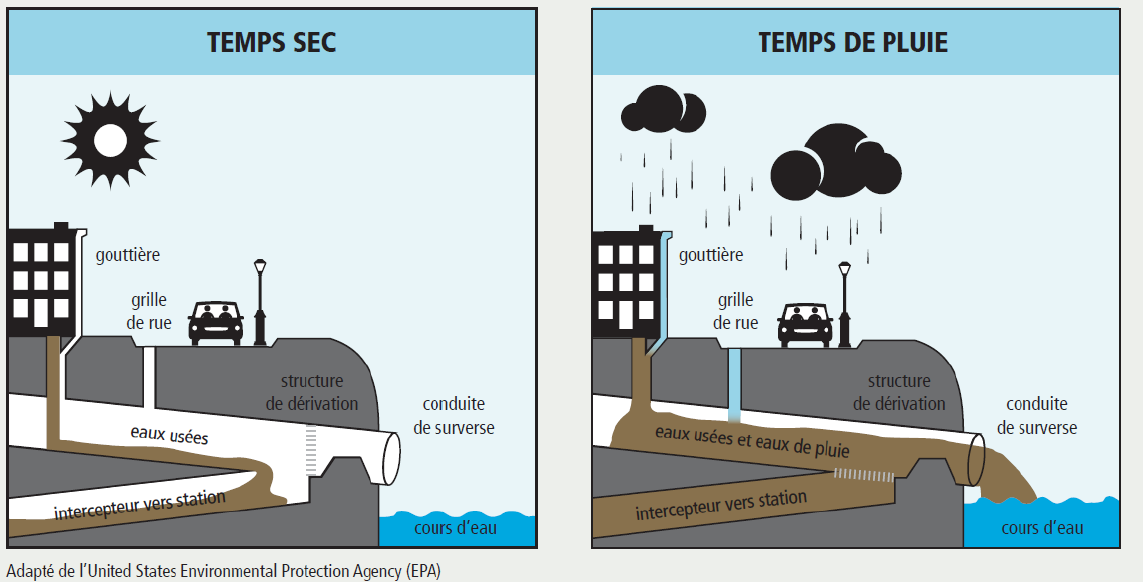 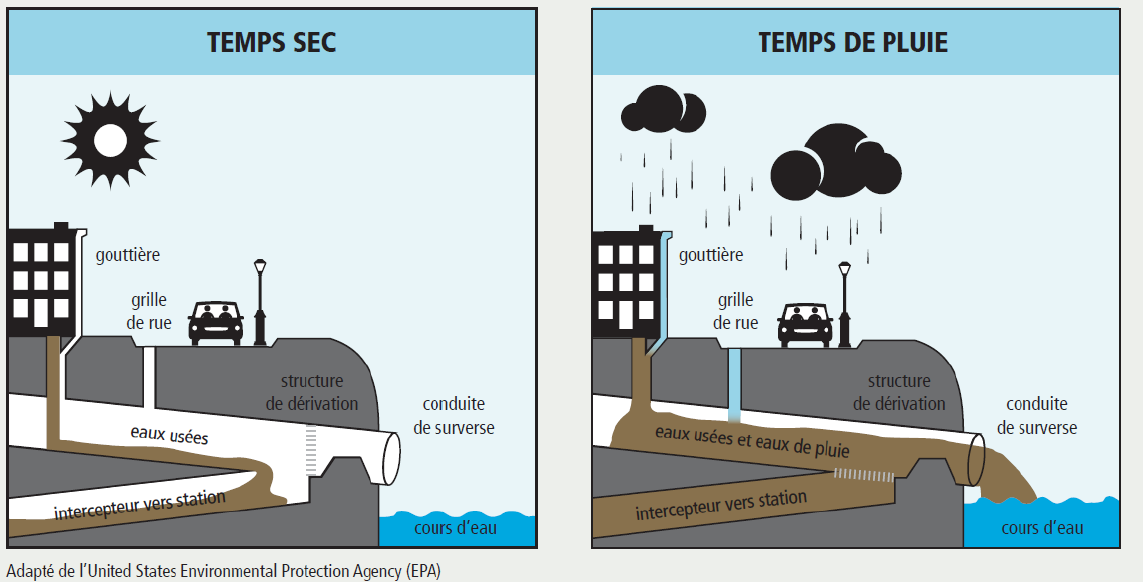 7
SERVICE DE L'EAU
[Speaker Notes: Emilie]
PLAN DE GESTION DES DÉBORDEMENTS
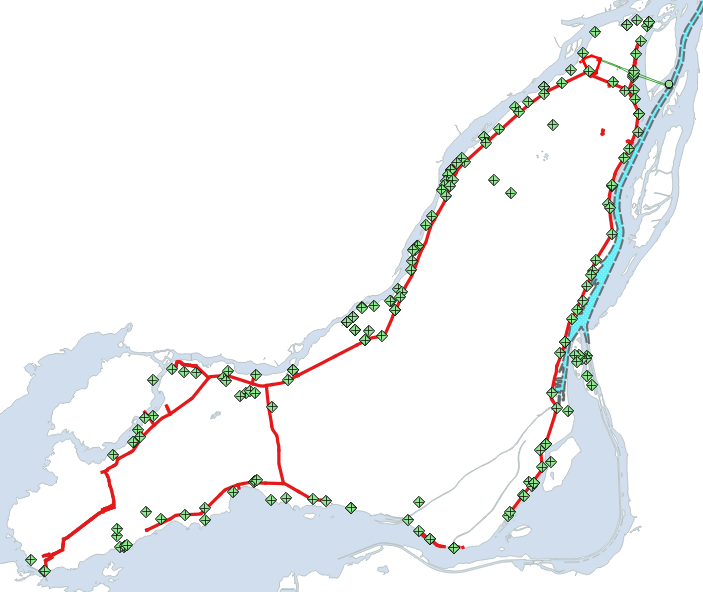 Réseau et ouvrages de surverses
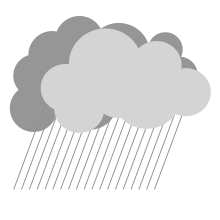 EXUTOIRES
161 ouvrages de surverse
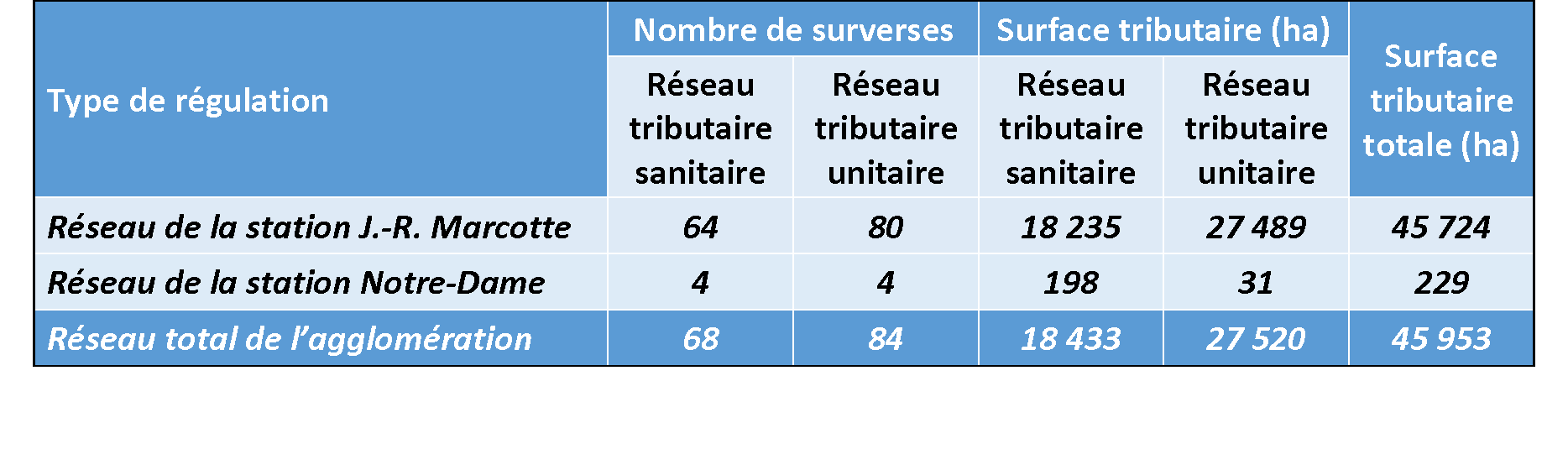 8
SERVICE DE L'EAU
[Speaker Notes: Emilie]
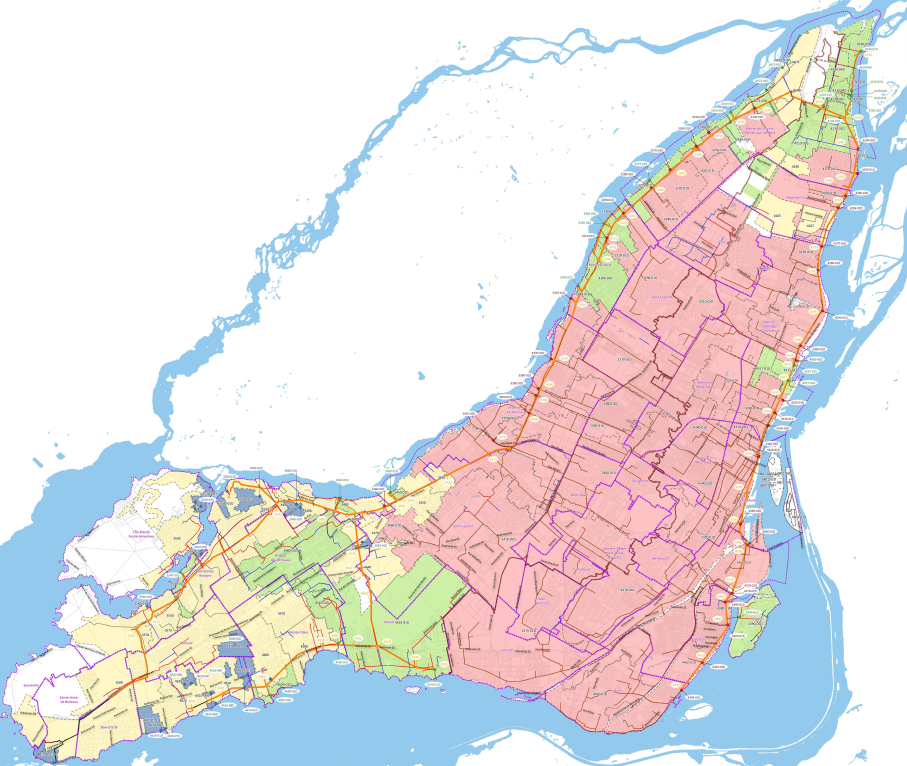 PLAN DE GESTION DES DÉBORDEMENTS
Réseau et ouvrages de surverses
TYPE DE RÉGULATION
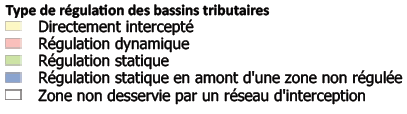 9
SERVICE DE L'EAU
[Speaker Notes: Emilie]
PLAN DE GESTION DES DÉBORDEMENTS
Mesures de compensation régionales
Programmation de réhabilitation des infrastructures d’eau
Investissements Réhabilitation (remplacement) réseau d'aqueduc et d’égout
2013-2019
Total : 713,6 M$
Moyenne : 178,4 M$/an
Conduite : 476,9 km 
Moyenne : 119,2 km/an
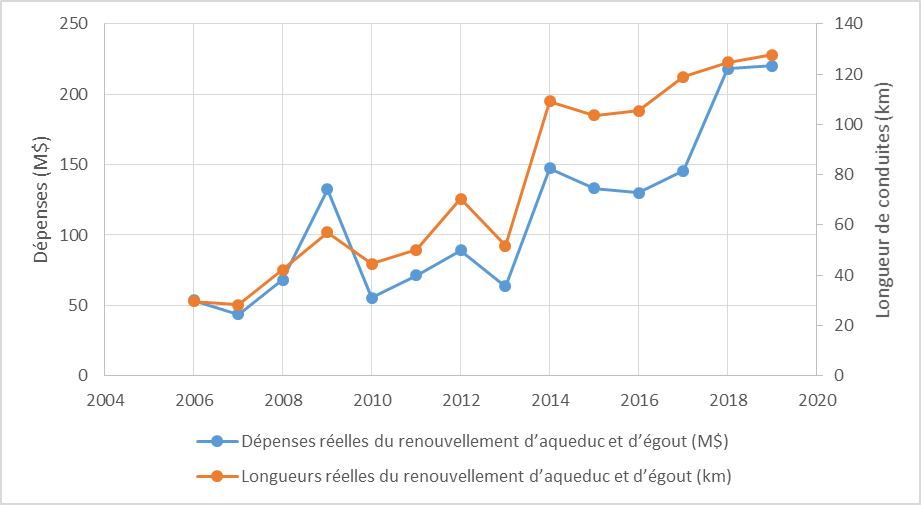 10
SERVICE DE L'EAU
[Speaker Notes: Émilie]
PLAN DE GESTION DES DÉBORDEMENTS
Mesures de compensation régionales
Programmation de réhabilitation des infrastructures d’eau
2013-2021
Réduction de DMTS enregistrée
2,9 m³/s

2021-2025
Réduction de DMTS projetée
1,9 m³/s
11
SERVICE DE L'EAU
[Speaker Notes: Émilie]
PLAN DE GESTION DES DÉBORDEMENTS
Mesures de compensation régionales
2. Exigence du bilan volumétrique nul (pré-post) pour tout projet et valeur d’imperméabilité limité à 50% pour pré-développement
Mène globalement à une réduction des volumes débordés (bilan nul +++)
Réduction au moins 4 fois ≥ que le volume ajouté par projets en option 3
Notre exigence de bilan nul +++ est suffisante pour assurer un bilan négatif pour les eaux pluviales des projets assujettis à la LQE
12
SERVICE DE L'EAU
[Speaker Notes: Emilie]
Non couvert par le PGD.

Les règlements municipaux en vigueur dans les villes liées sont applicables.
Ajout des eaux accepté si la capacité résiduelle de la conduite aval est suffisante.
Ajout des eaux accepté. Des efforts de réduction et réutilisation de l’eau doivent être réalisés.
Exigence de bilan volumétrique nul (voir tableau des exigences)
Égout sanitaire ou égout unitaire
Égout sanitaire ou égout unitaire
Égout pluvial
Égout unitaire
PLAN DE GESTION DES DÉBORDEMENTS
Eaux usées industrielles (de procédé)
Eaux d’infiltration (souterraines)
Eaux usées domestiques
Eaux pluviales
Dispositions et exigences
Exigences applicables en fonction des types d’eau
Égout unitaire
Si Qmax ajouté ≥ 10 m3/j, alors les volumes doivent être inclus dans le bilan hydrique du projet.
13
SERVICE DE L'EAU
[Speaker Notes: Alain
1- en réseau séparatif : blocage enlevé par rapport à la situation avec le Ministère grâce à l'exclusion de l’ajout d’eaux usées  
2- en réseau unitaire : procédure simplifiée grâce aux gains collectifs issus de la réhabilitation des réseaux (économie eau potable, contrôle des fuites, réhabilitation réseau)]
PLAN DE GESTION DES DÉBORDEMENTS
Dispositions et exigences
Verdissement et rétention sur lots avec contribution à la réduction des débordements.
Effort à coût nul pour limiter les augmentations des apports d’eau.
Bénéfices de l’encadrement
14
SERVICE DE L'EAU
[Speaker Notes: Alain]
PLAN DE GESTION DES DÉBORDEMENTS
Dispositions et exigences
Réduction des apports d’eau et déminéralisation d’une partie des surfaces.
Bénéfices de l’encadrement
Un projet de développement est un projet dont le secteur est constitué de lots public(s) et privé(s) (résidentiel, institutionnel, commercial ou industriel). Il implique le prolongement d’un réseau d’égout public, assujetti à l’article 22 (3º) de la LQE.
15
SERVICE DE L'EAU
[Speaker Notes: Alain]
PLAN DE GESTION DES DÉBORDEMENTS
Dispositions et exigences
Premiers pas pour modifier les pratiques sur la voierie
Bénéfices de l’encadrement
16
SERVICE DE L'EAU
[Speaker Notes: Alain]
PLAN DE GESTION DES DÉBORDEMENTS
Projection : Portée des exigences sur les eaux pluviales
17
SERVICE DE L'EAU
[Speaker Notes: Emilie]
PLAN DE GESTION DES DÉBORDEMENTS
Projection : Portée des exigences sur les eaux pluviales
Tripler la superficie d’application des exigences de réduction des débordements 
Réseau unitaire MTL = 25 000 ha
Avant PGD : 10 % du territoire
Avec PGD (sur 30 ans) : 32 % du territoire 
   (8 000 ha)
18
SERVICE DE L'EAU
[Speaker Notes: Emilie]
PLAN DE GESTION DES DÉBORDEMENTS
Conclusion
Dépassement du Statuquo :réduction des débordements

EAUX USÉES : Aucune compensation exigée aux promoteurs pour l’ajout de débit sanitaire dû à la densification

DÉCLARATION DE CONFORMITÉ : L’encadrement demande une attestation du SE

APPROBATION DES PROJETS : Gestion autonome par l’agglomération de Montréal (Service de l’eau)

Une porte d’entrée unique : etudes_plan_directeur@montreal.ca
19
SERVICE DE L'EAU
[Speaker Notes: Emilie]
MERCI !
20
SERVICE DE L'EAU
[Speaker Notes: Alain]